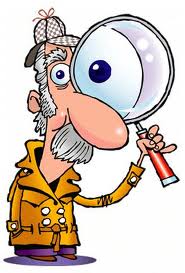 WALKTHROUGH and INSPECTION
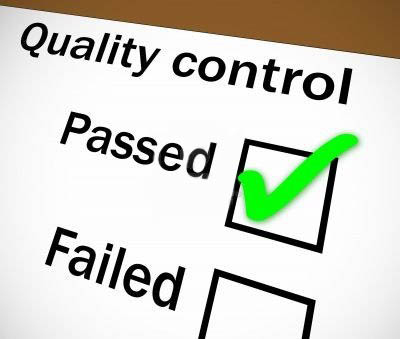 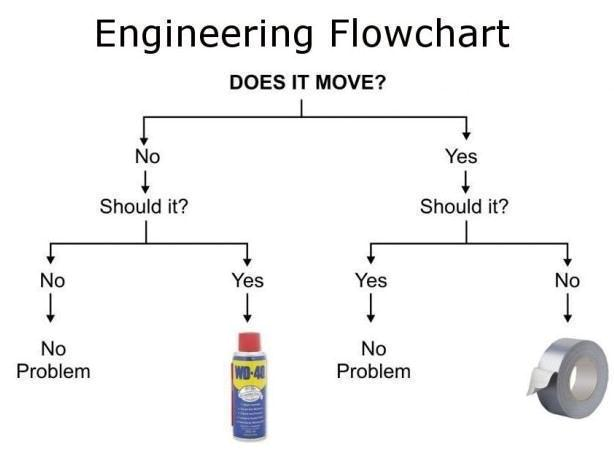 Source:
Chapter 6
Object-Oriented and Classical Software Engineering Eighth Edition, WCB/McGraw-Hill, 2011Stephen R. Schach
Non-Execution-Based Testing
Testing software without running test cases
Reviewing software, carefully reading through it
Analyzing software mathematically

Underlying principles
We should not review our own work
Other people should do the review. We cannot see our own mistakes.
Group synergy
Review  using a team of software professionals with a brad range of skills
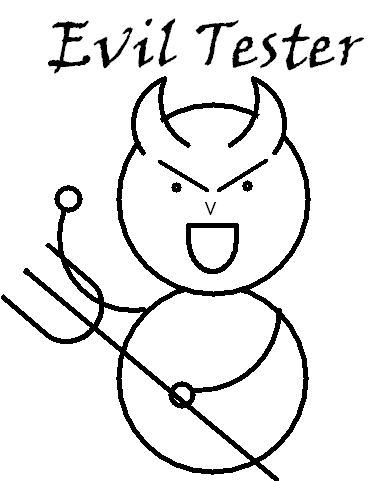 1. Walkthroughs
A walkthrough team consists of from four to six members

It includes representatives of
The team responsible for the current workflow
The team responsible for the next workflow
The SQA group
The client representative

The walkthrough is preceded by preparation
Lists of items
Items not understood
Items that appear to be incorrect
Experienced Senior technical Staff members
Managing Walkthroughs
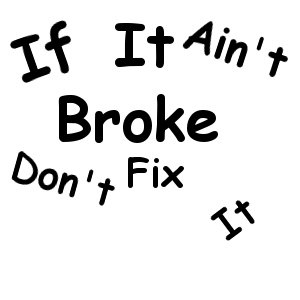 The walkthrough team is chaired by the SQA representative

In a walkthrough we detect faults, not correct them
A correction produced by a committee is likely to be of low quality
The cost of a committee correction is too high
Not all items flagged are actually incorrect
A walkthrough should not last longer than 2 hours
There is no time to correct faults as well
Managing Walkthroughs (contd)
Walkthrough can be
Participant driven : reviewers present their lists
Document Driven : person/team responsible from the document walks through it

A walkthrough must be document-driven, rather than participant-driven

Walkthrough leader elicits questions and facilitates discussion

Verbalization leads to fault finding

A walkthrough should never be used for performance appraisal
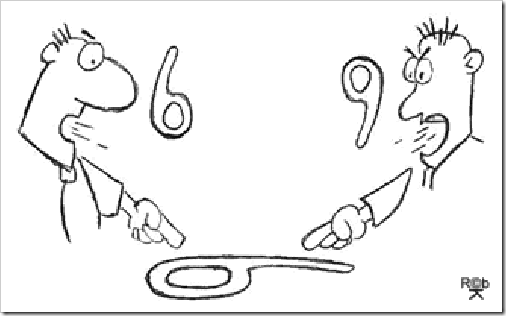 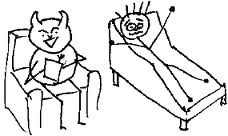 2. InspectionsAn inspection has five formal steps
Overview : 
Given by a person responsible from  producing the document
Document distributed at the end of the session 
Preparation
Understand the document in detail
Use statistics of fault types
Inspection
One participant walks through the document
Every item must be covered
Every branch must be taken at least once
Fault finding begins
Within 1 day moderator (team leader) produces a written report
Rework
Person responsible resolves all faults and problems in the written document
Follow-up
Moderator ensures that  all issues mentioned in the report are resolved 
List faults  that were fixed.
Clarify incorrectly flagged items
An inspection has five formal steps
Inspections (contd)
An inspection team has four members
Moderator
A member of the team performing the current workflow
A member of the team performing the next workflow
A member of the SQA group

Special roles are played by the
Moderator
Reader
Recorder
Fault Statistics
A fault that causes termination of the program
Faults are recorded by severity 
Example:
Major or minor

Faults are recorded by fault type
Examples of design faults:
Not all specification items have been addressed
Actual and formal arguments do not correspond
In general interface and logic errors
Fault Statistics (contd)
For a given workflow, we compare current fault rates with those of previous products
Early warning!!!!

If disproportionate number of a certain fault type is discovered in 203 code artifacts
Check other artifacts for the same fault type

We take action if there are a disproportionate number of faults in an artifact
Redesigning from scratch is a good alternative

We carry forward fault statistics to the next workflow
We may not detect all faults of a particular type in the current inspection
Statistics on Inspections
IBM inspections showed up
82% of all detected faults (1976)
70% of all detected faults (1978)
93% of all detected faults (1986)

Switching system
90% decrease in the cost of detecting faults (1986)

JPL
Four major faults, 14 minor faults per 2 hours (1990) 
Savings of $25,000 per inspection
The number of faults decreased exponentially by phase (1992)
Statistics on Inspections (contd)
Warning
Fault statistics should never be used for performance appraisal
“Killing the goose that lays the golden eggs”
Another problem:
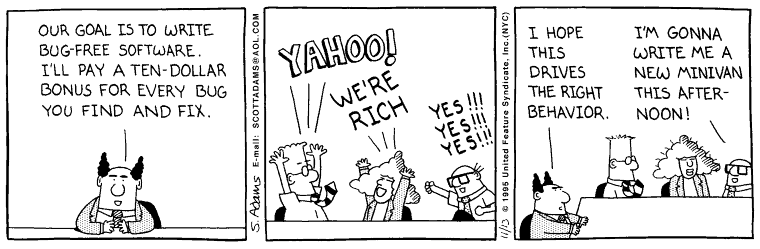 Comparison of Inspections and Walkthroughs
Walkthrough
Two-step, informal process
Preparation
Analysis

Inspection
Five-step, formal process
Overview
Preparation
Inspection
Rework
Follow-up
Strengths and Weaknesses of Reviews
Reviews can be effective
Faults are detected early in the process

Reviews are less effective if the process is inadequate
Large-scale software should consist of smaller, largely independent pieces
The documentation of the previous workflows has to be complete and available online
Metrics for Inspections
Inspection rate (e.g., design pages inspected per hour)

Fault density (e.g., faults per KLOC inspected)

Fault detection rate (e.g., faults detected per hour)

Fault detection efficiency (e.g., number of major, minor faults detected per hour)
Metrics for Inspections (contd)
Does a 50% increase in the fault detection rate mean that
Quality has decreased? Or
The inspection process is more efficient?